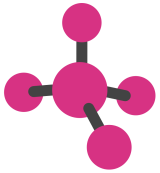 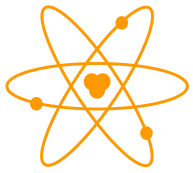 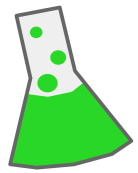 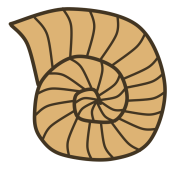 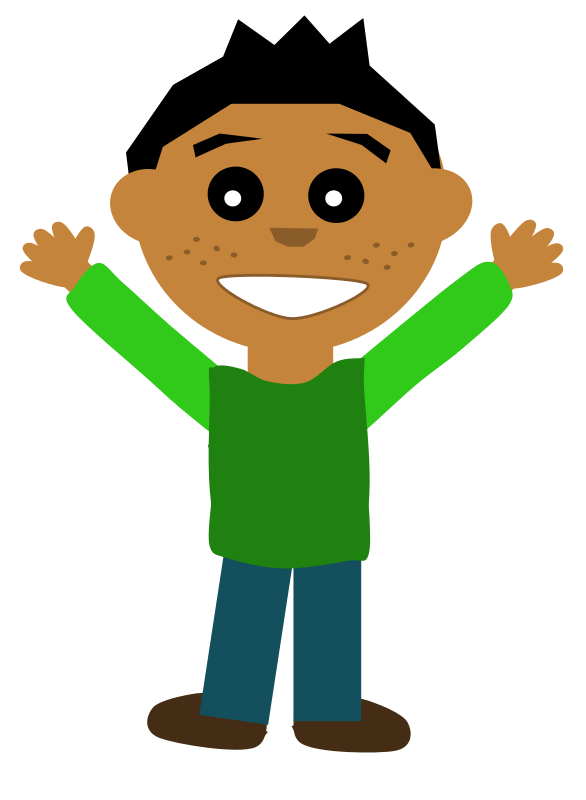 Presentatie
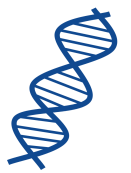 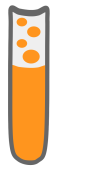 Theresialyceum
Presentatie
Onderzoekscyclus
Indeling les
Presenteren.
De presentaties.
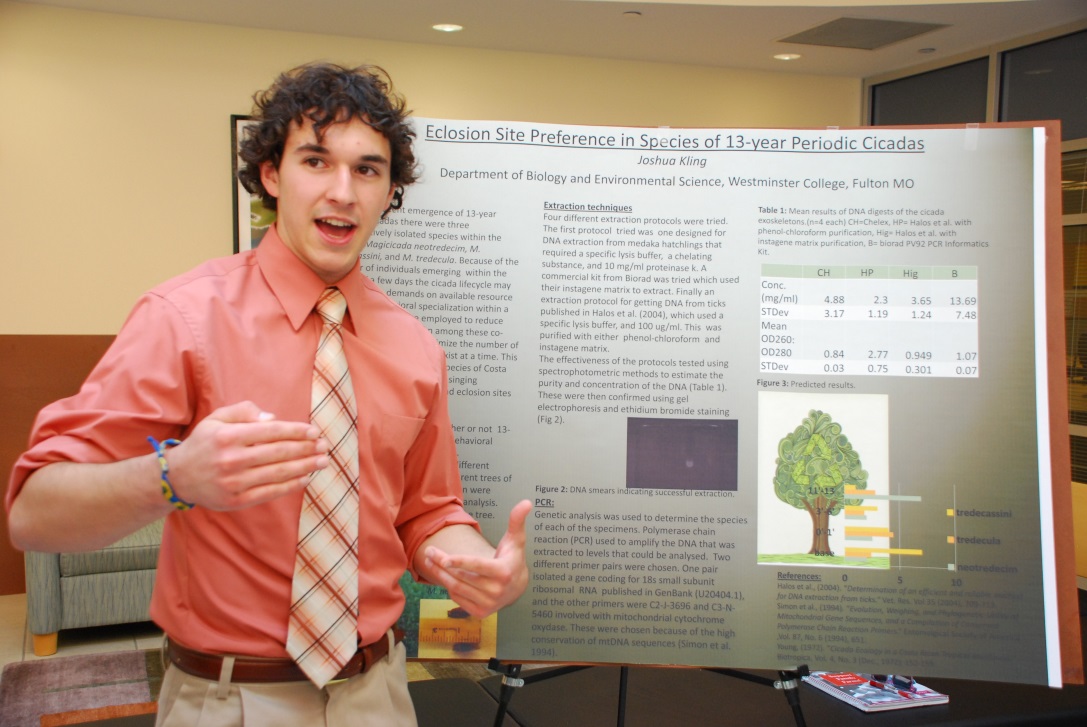 Presenteren - Introductie
Goed voorbereid (inhoud, technisch in orde).
Ken je publiek (en stem je erop af).
Afwisselend: filmpje, humor, interactief, ...
Niet te lang (5 minuten).
Enthousiast.
Oogcontact.
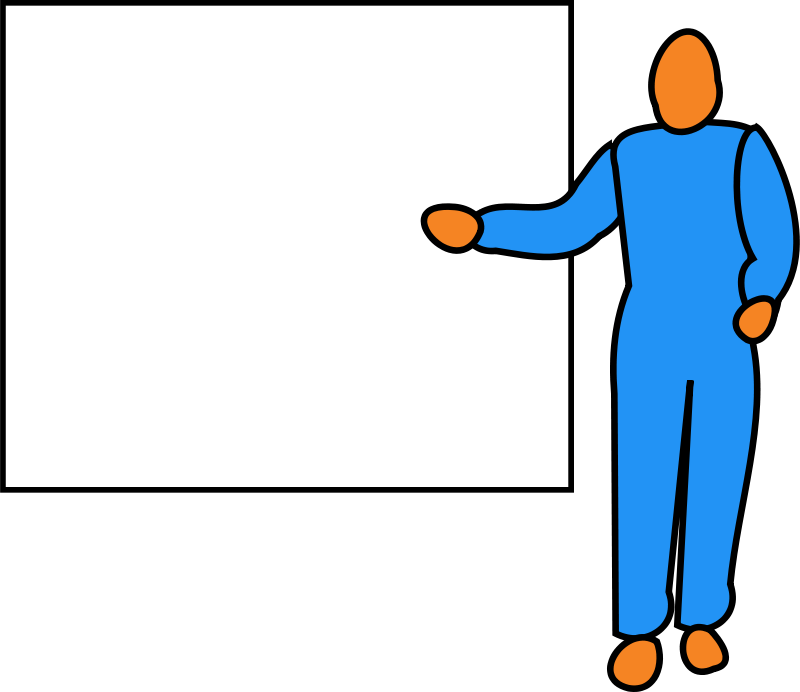 Presenteren - Inhoud
Vertel wat je gaat vertellen.
Vertel wat je wilt vertellen.
Vertel wat je verteld hebt.
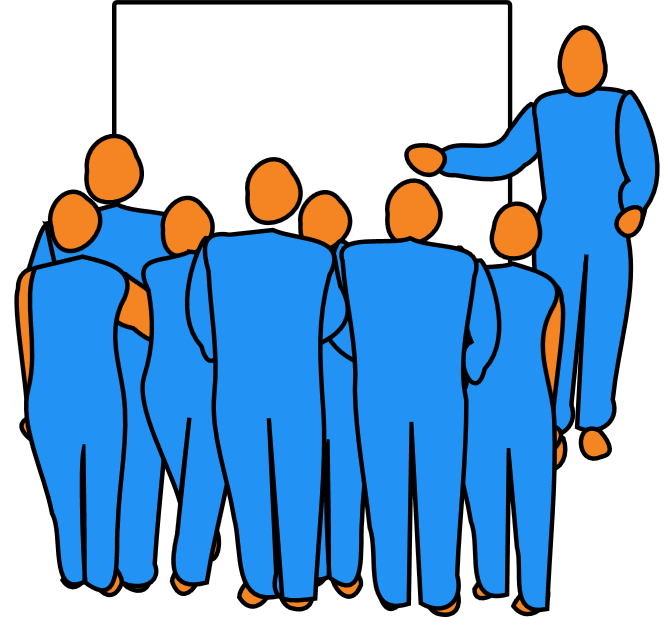 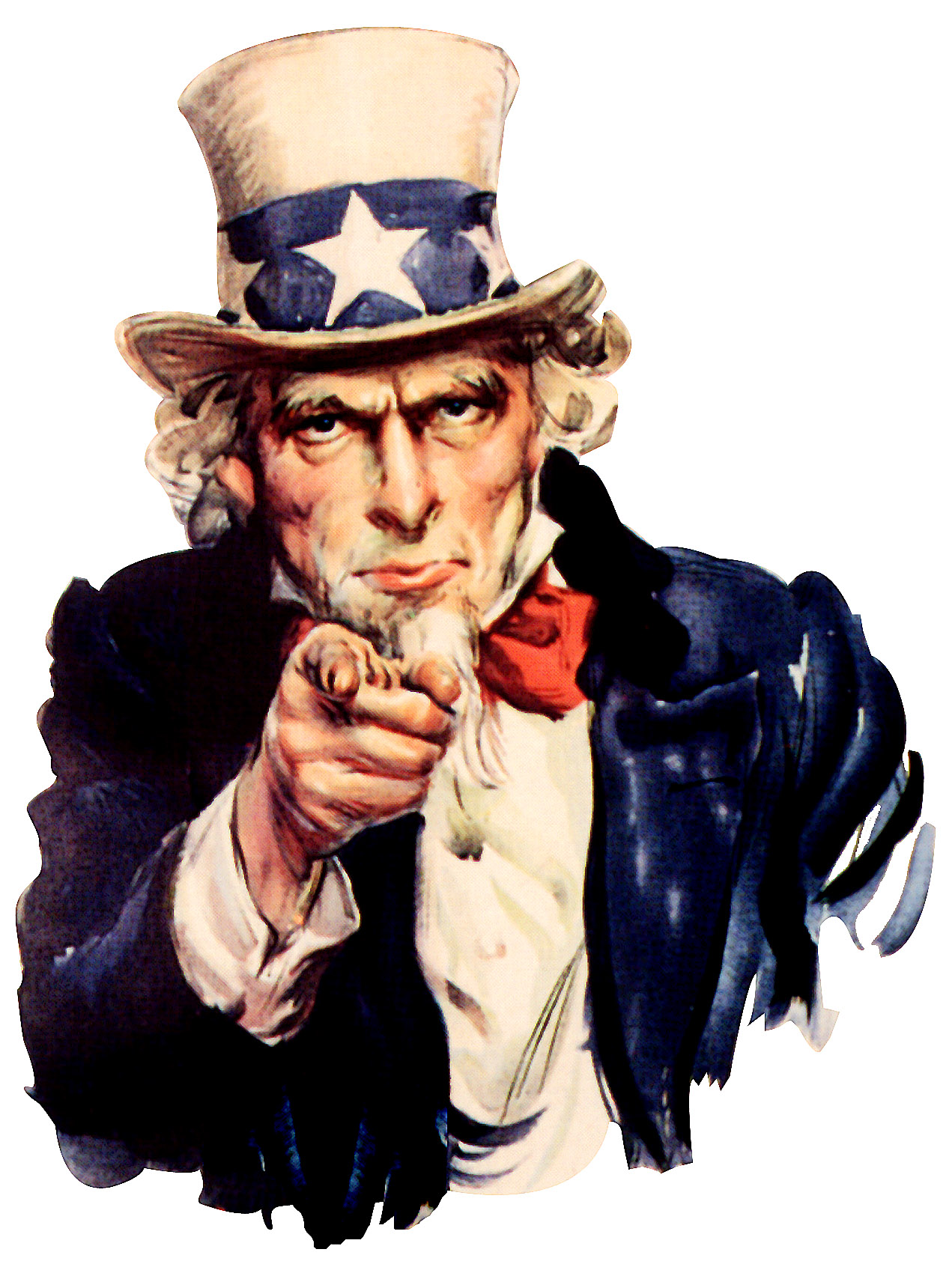 Nu jullie!
Zelfevaluatie
Wat heb je geleerd?

Vul voor jezelf het evaluatieformulier in.
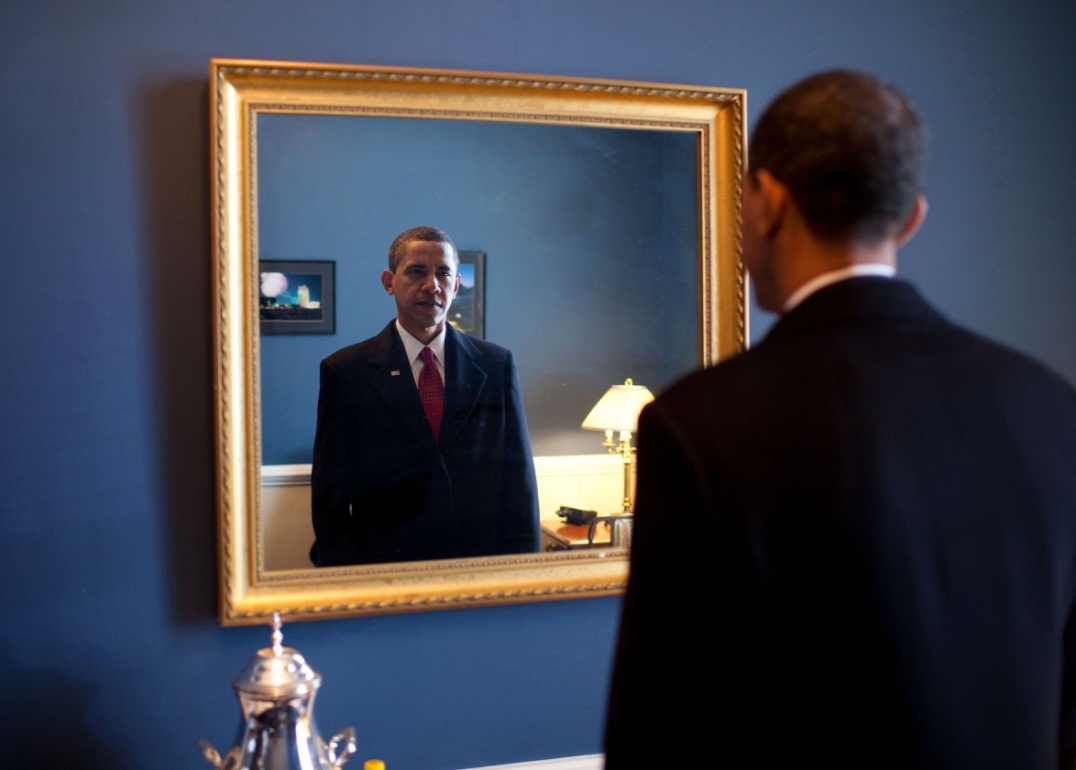